Summer Construction Update
May 15, 2025
Summer Construction Update
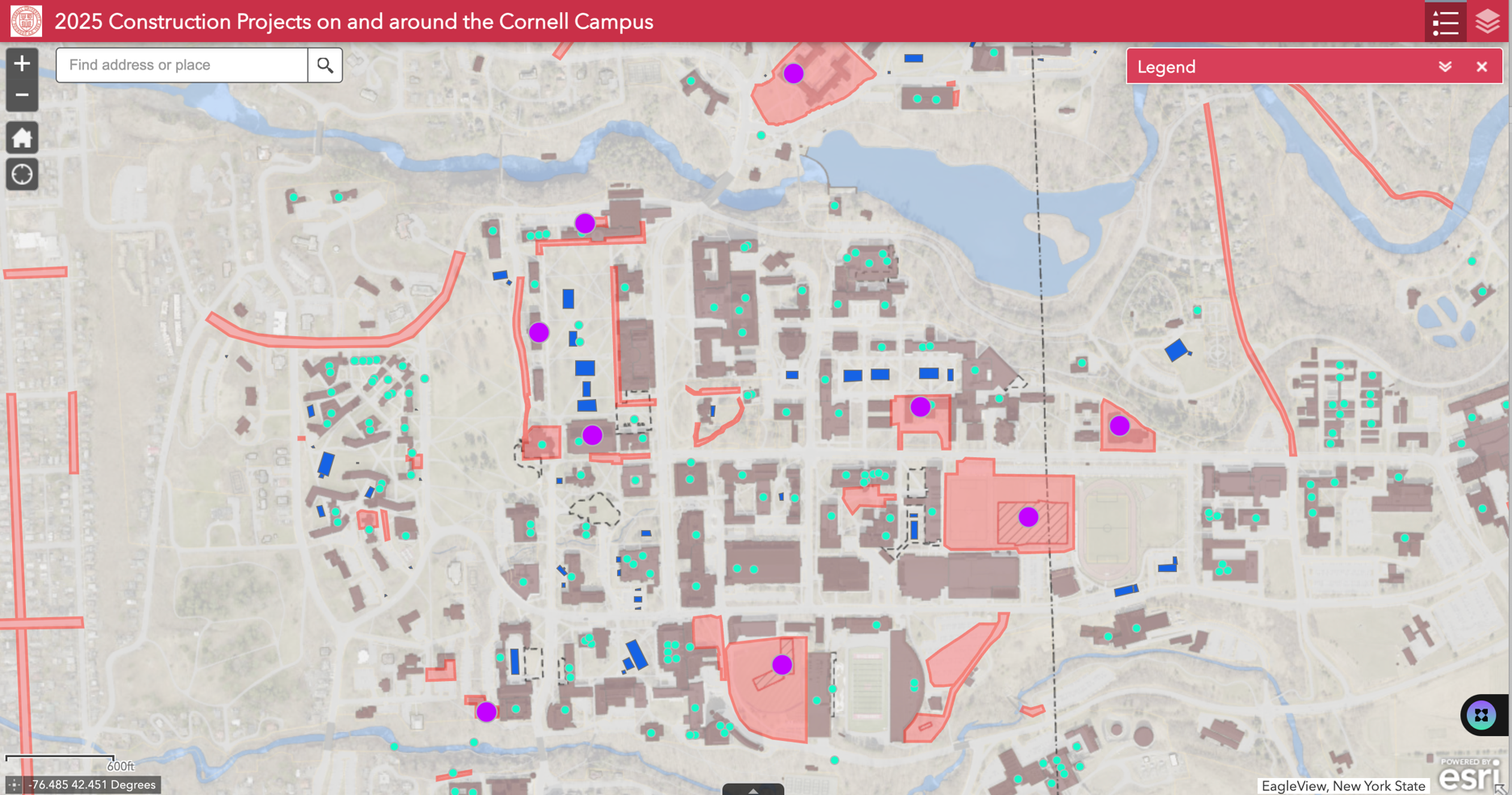 https://cornell.maps.arcgis.com/apps/webappviewer/index.html?id=e7eb8bb4a2b0459c8208f3d44612c6fe
[Speaker Notes: 114 projects in construction
$838 M in total project cost]
Major Roadwork & Paving
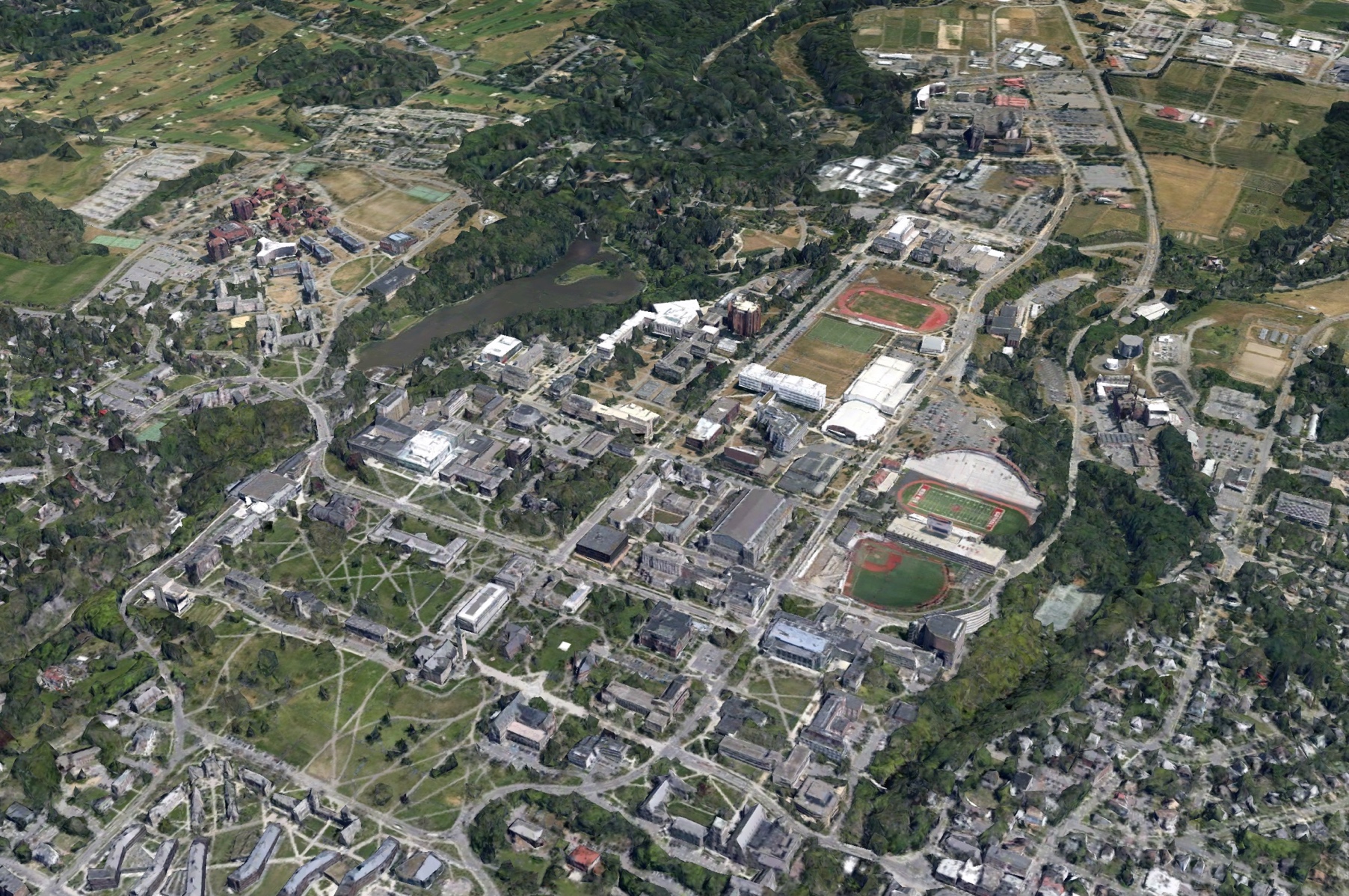 Cradit Farm Drive Paving and Sidewalks
Forest Home Sidewalks
Hollister Drive and Lots Paving
Cascadilla Fire Lane Project
North Campus Area
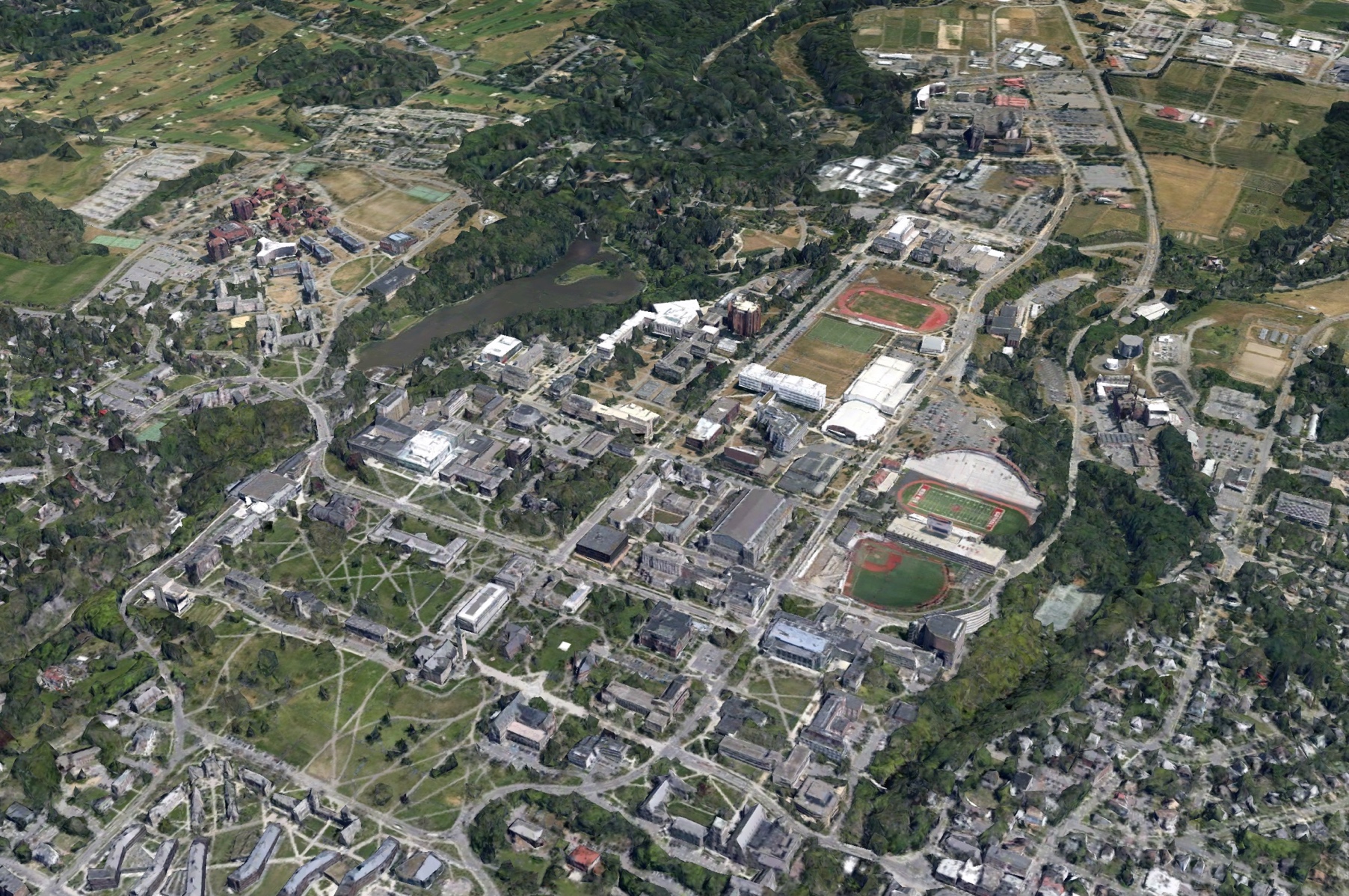 RPCC CCC Swing Space Restoration & FA
Akwe:kon Windows
Balch Hall
George Jameson & Highrise 5 Storefront
Arts Quad Area
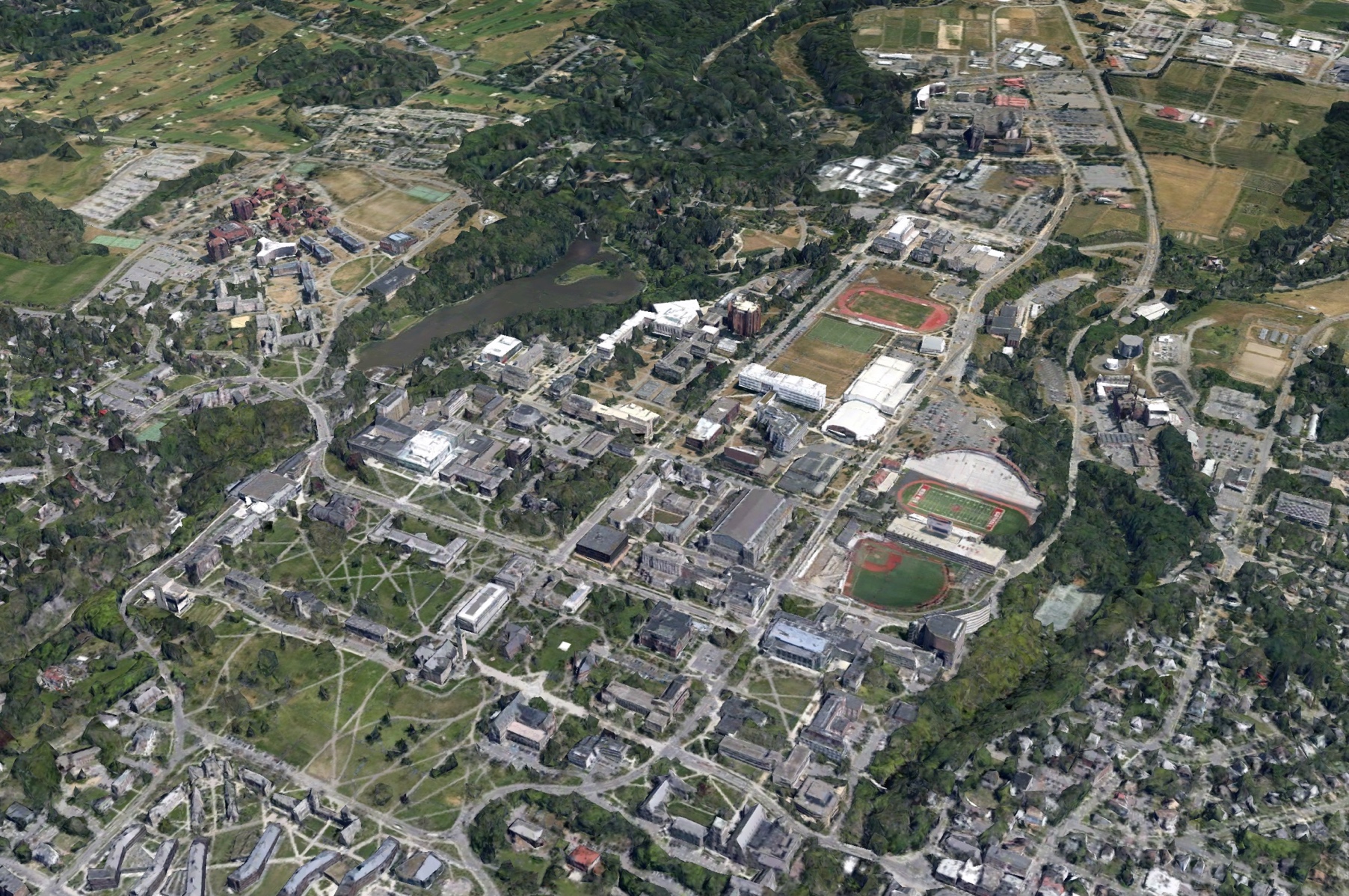 Sibley Dome
Arts Quad 
Site Lighting
McGraw Hall
Olin Library
Arts Quad 
Duct Bank
McGraw Tower
Building Envelope & Roofing
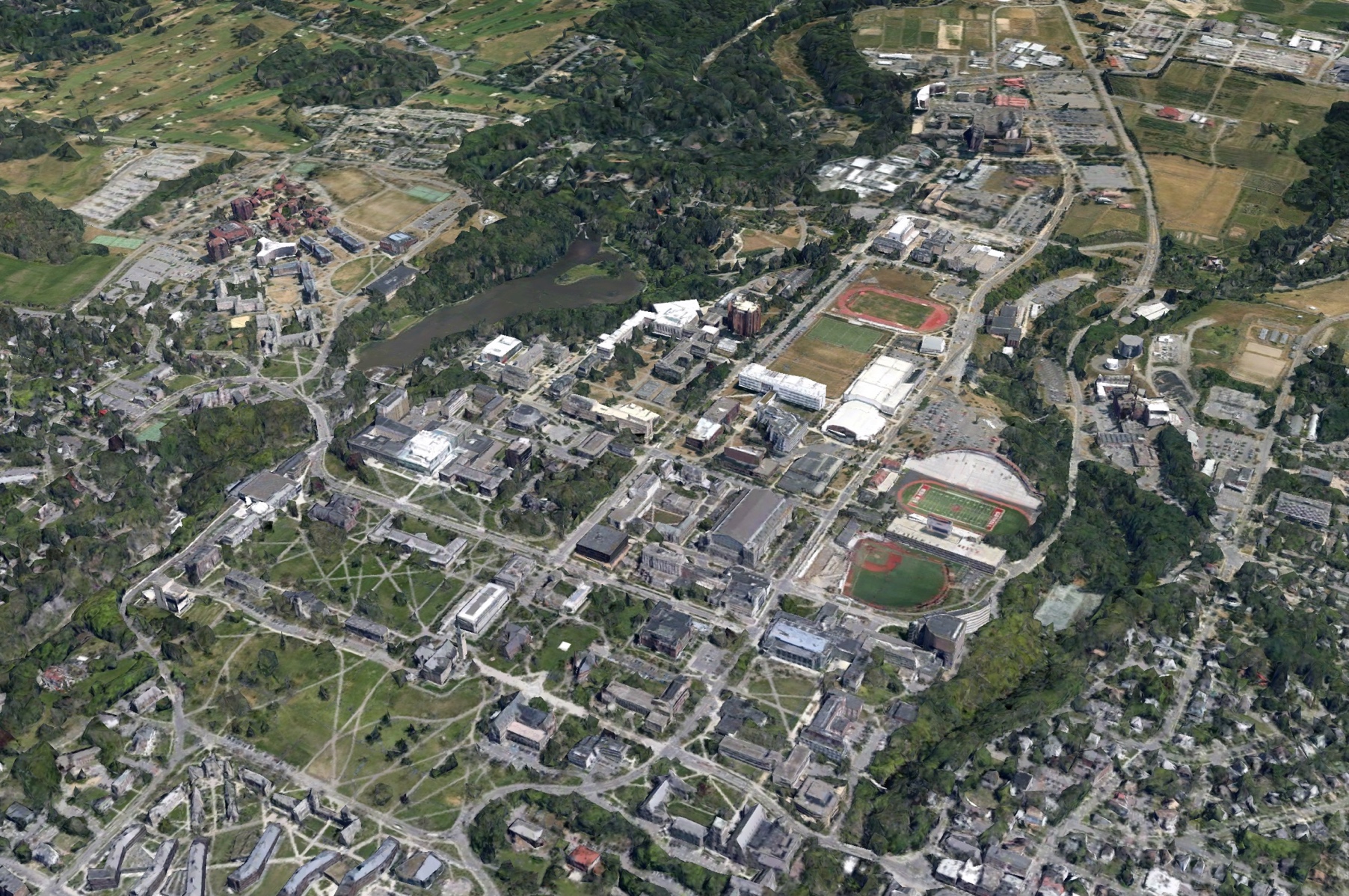 VMC Roof
Clark Hall Skylight
Corson Mudd Roof
Code Project
Barton Hall Façade Testing and Inspection
War Memorial Envelope
Hughes Hall Envelope
Large Capital Projects
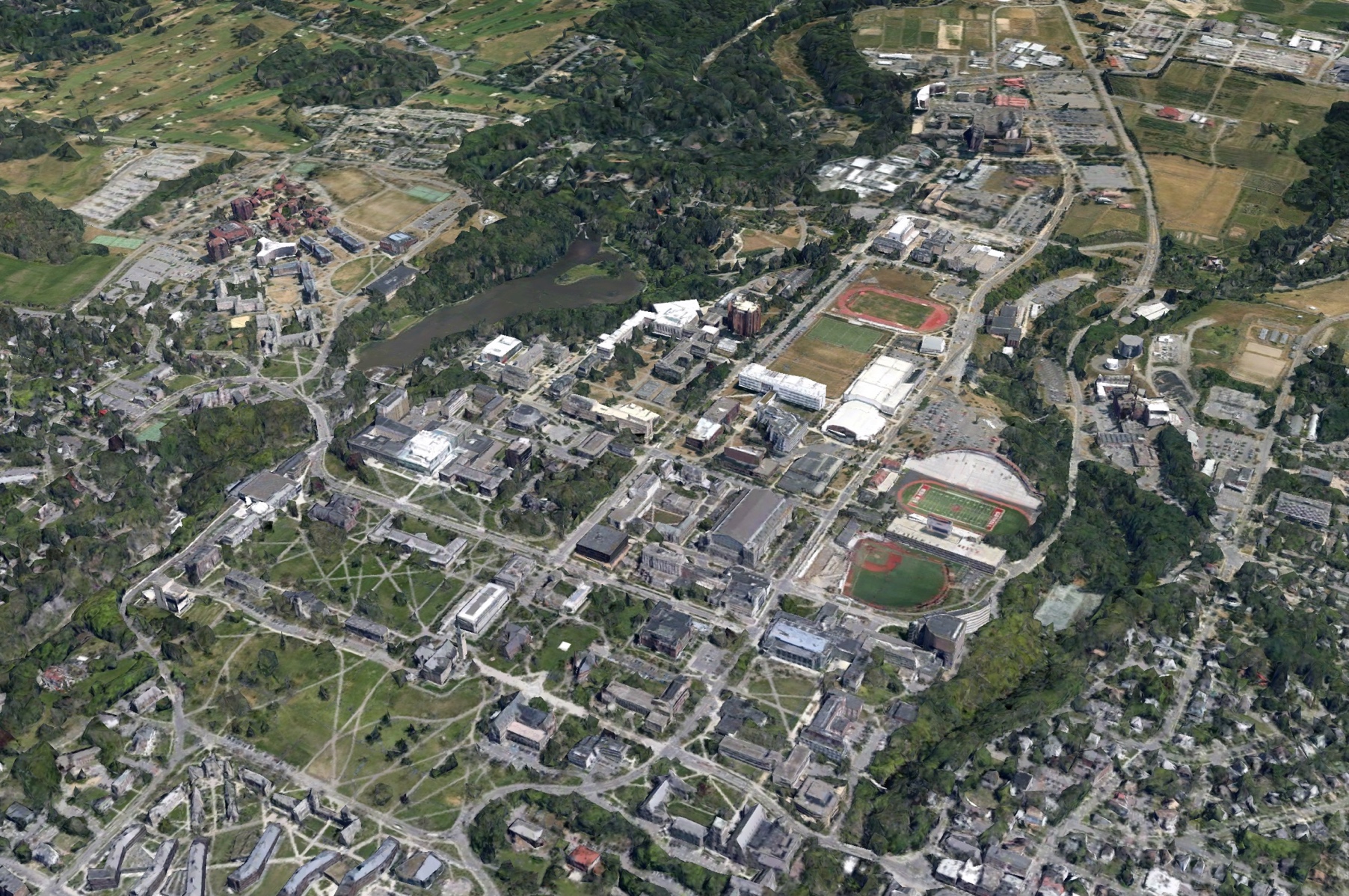 GFR Field Hockey
Life Sciences Pavilion PH 1
Rice Hall
Plant Science Phase 1
Meinig Field House
King Shaw
Duffield Hall
Expansion
McGraw Hall
Existing View of Site from the Northeast
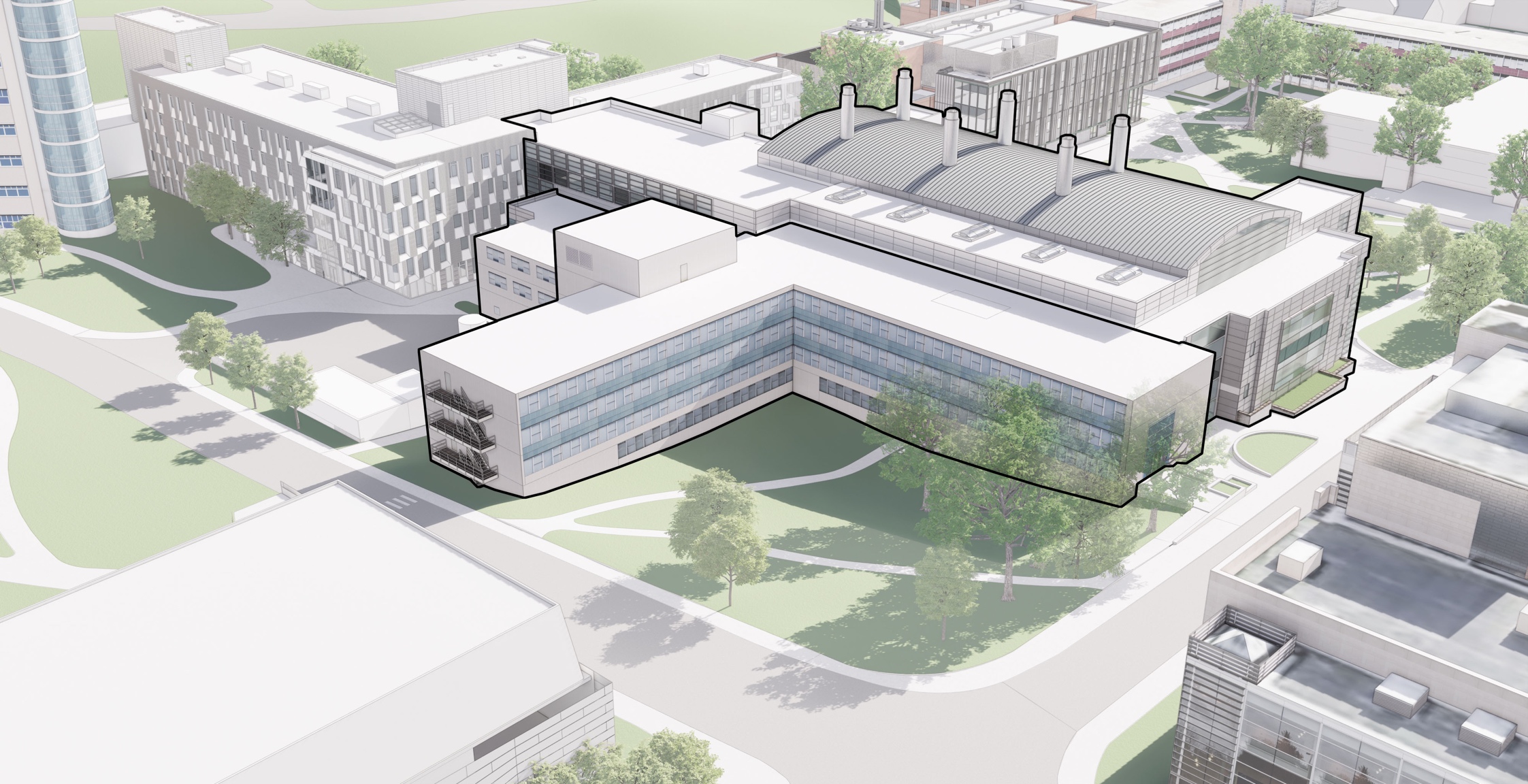 Upson Hall
DuffieldHall
Phillips Hall
Gates Hall
[Speaker Notes: This rendering makes the building look so much better than it does in reality. Campus Road is to the right here. If we were all together standing on the site You would feel the diminutive nature of Phillips Hall, which is dwarfed by Duffield, The Statler, and Gates Hall.
We  studied ……the site to understand its capacity as we worked with researchers and faculty to understand the detailed needs for ECE and Quantum space. We realized the low area in the landscape can accommodate a large basement research space for Quantum research, a greenspace above the quantum labs, on grade with Hoy Road,. And that was what we set out to do .

We have explored two options in great detail, both intended to take full advantage of this site and prominent location to expand the footprint and impact of Duffield Hall: 

The first option Renovates Phillips Hall Completely: 90,000 gsf of renovation
And adds new 23,000 GSF of new space to support ECE programs at an estimated total project  cost of $78M 
“We’ve done our best to scope the estimated cost but know that it will grow on an annual basis… escalation is always a consideration.”


The second Option adds more new space to support expanding programs and invests less in renovation of Phillips Hall. This approach assumes future renovation of some existing spaces within Phillips Hall,  but does enough infrastructure upgrades to meet Cornells standards by replacing fire safety systems,  building mechanical systems, and replaces the exterior envelope.

Program Highlights:
11,400 NSF for Quantum research
4,500 NSF Robotics Instruction & Multi-Function

Construction Cost: $60M 
Project Cost:	$78M


Average Cost Breakdown:
Addition: 	$25M
Reno: 	$29.5M (includes façade replacement)
Site: 	$4.5M
Phasing:	$1M]
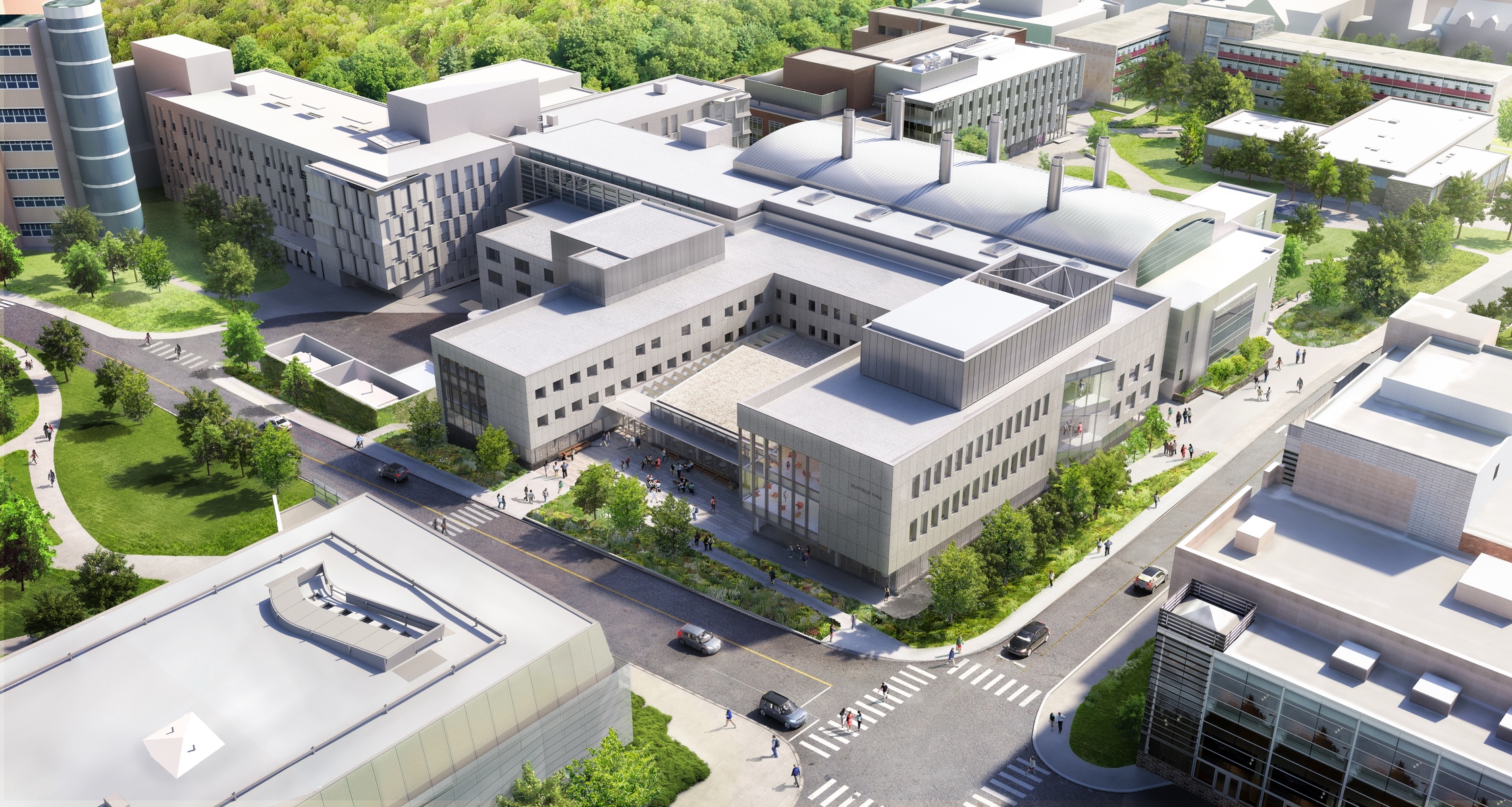 View from Campus Road Looking SW
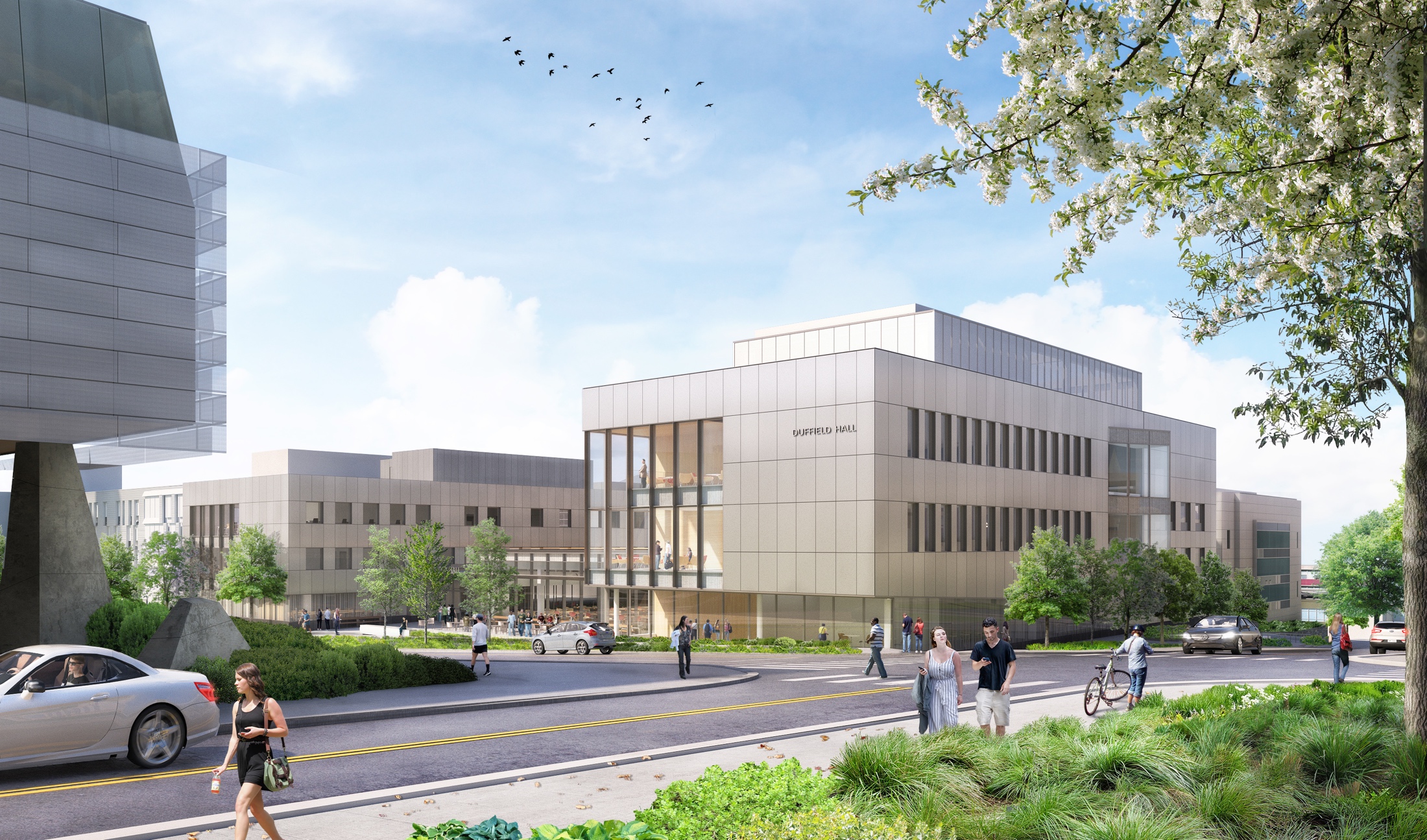 [Speaker Notes: Looking back from the corner of Campus and Hoy Roads , towards the expanded Duffield Hall would most importantly , enable more research and provide ECE students with the space and tools thy need to succeed. The message the new building sends is equally powerful…representing the extraordinary impact of work being done by ECE faculty and students.]
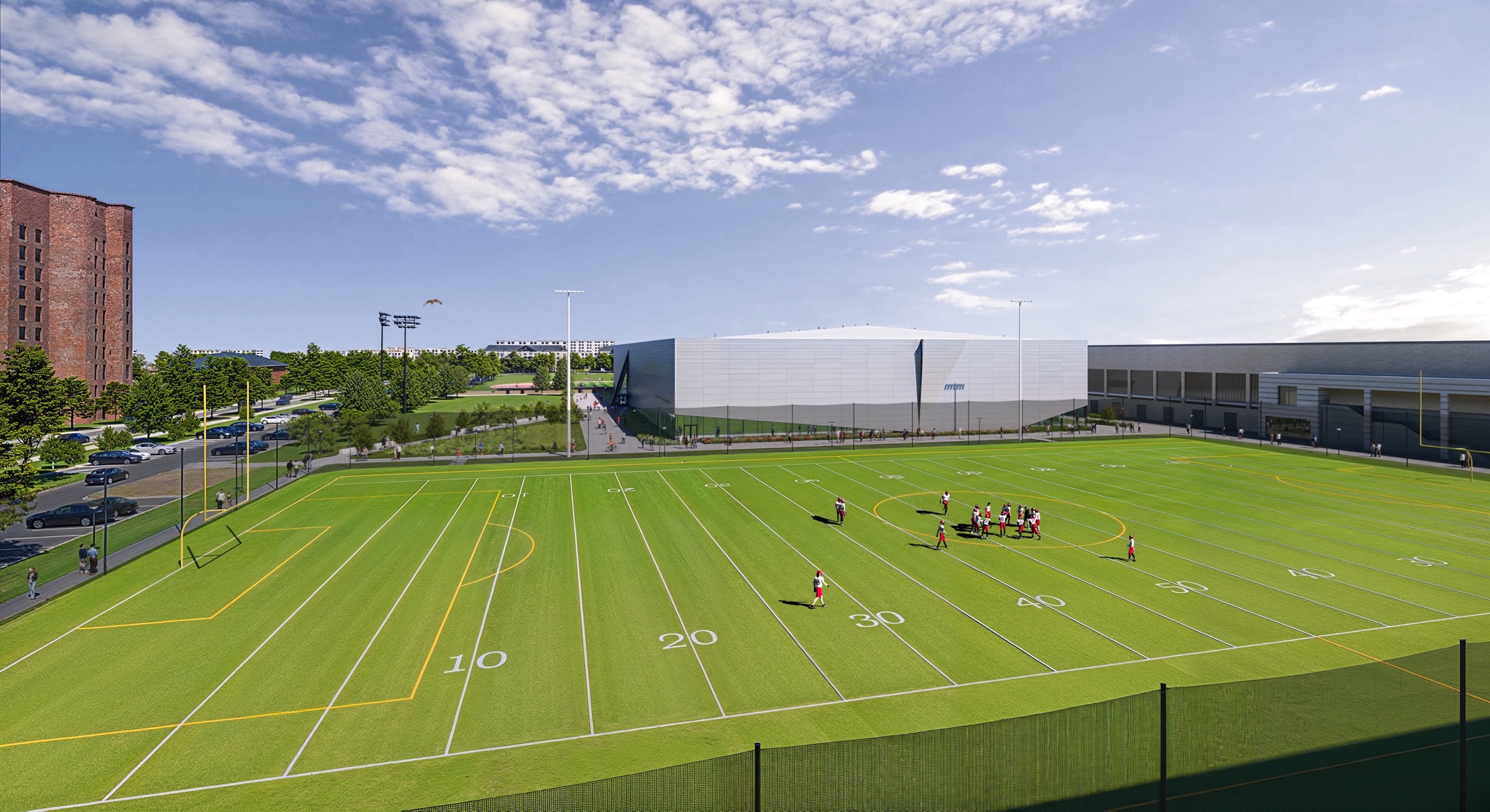 11
[Speaker Notes: New Recreation Field 
Sized for Soccer
Artificial turf
Playing surface lighting]
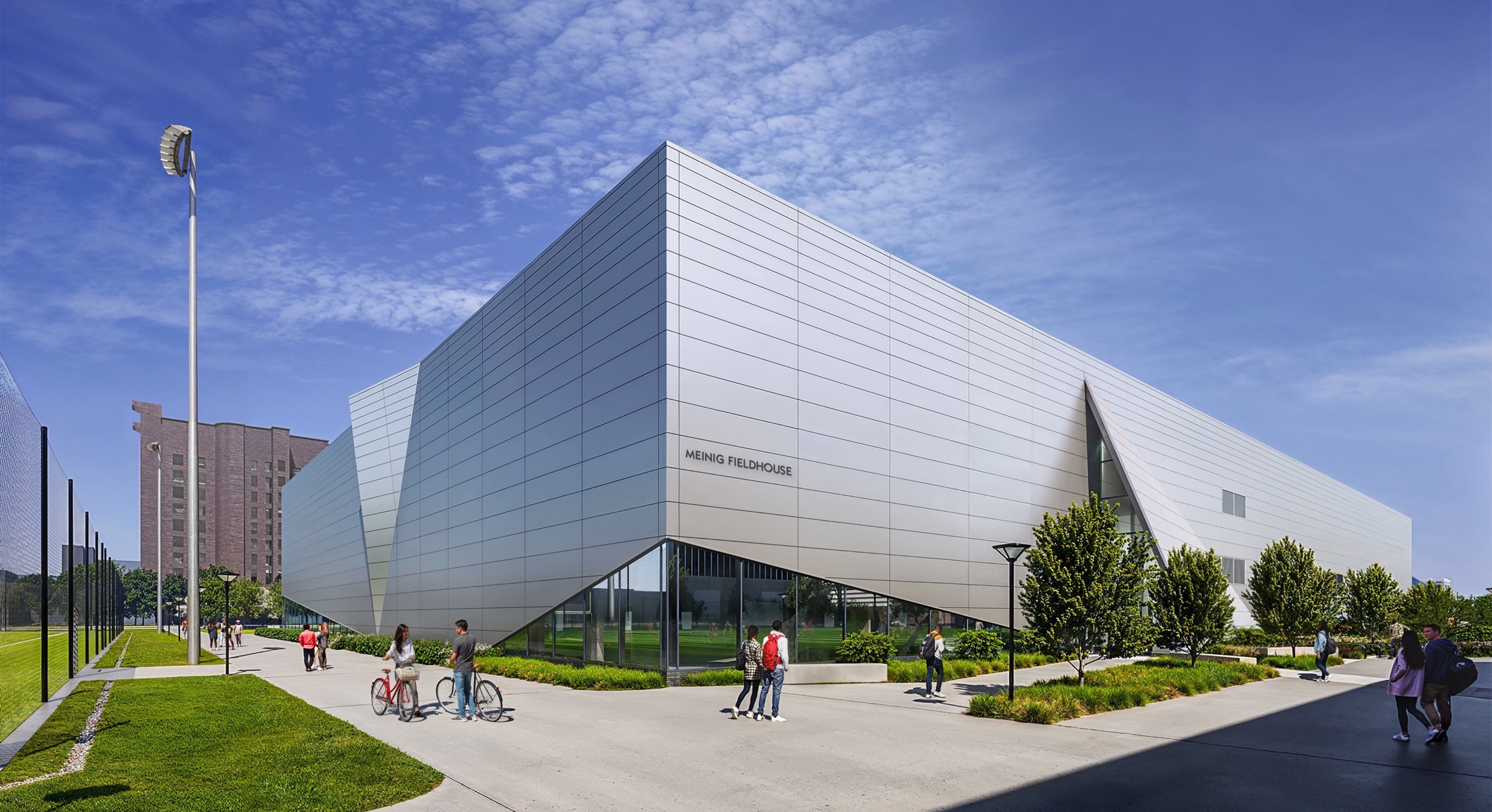 12
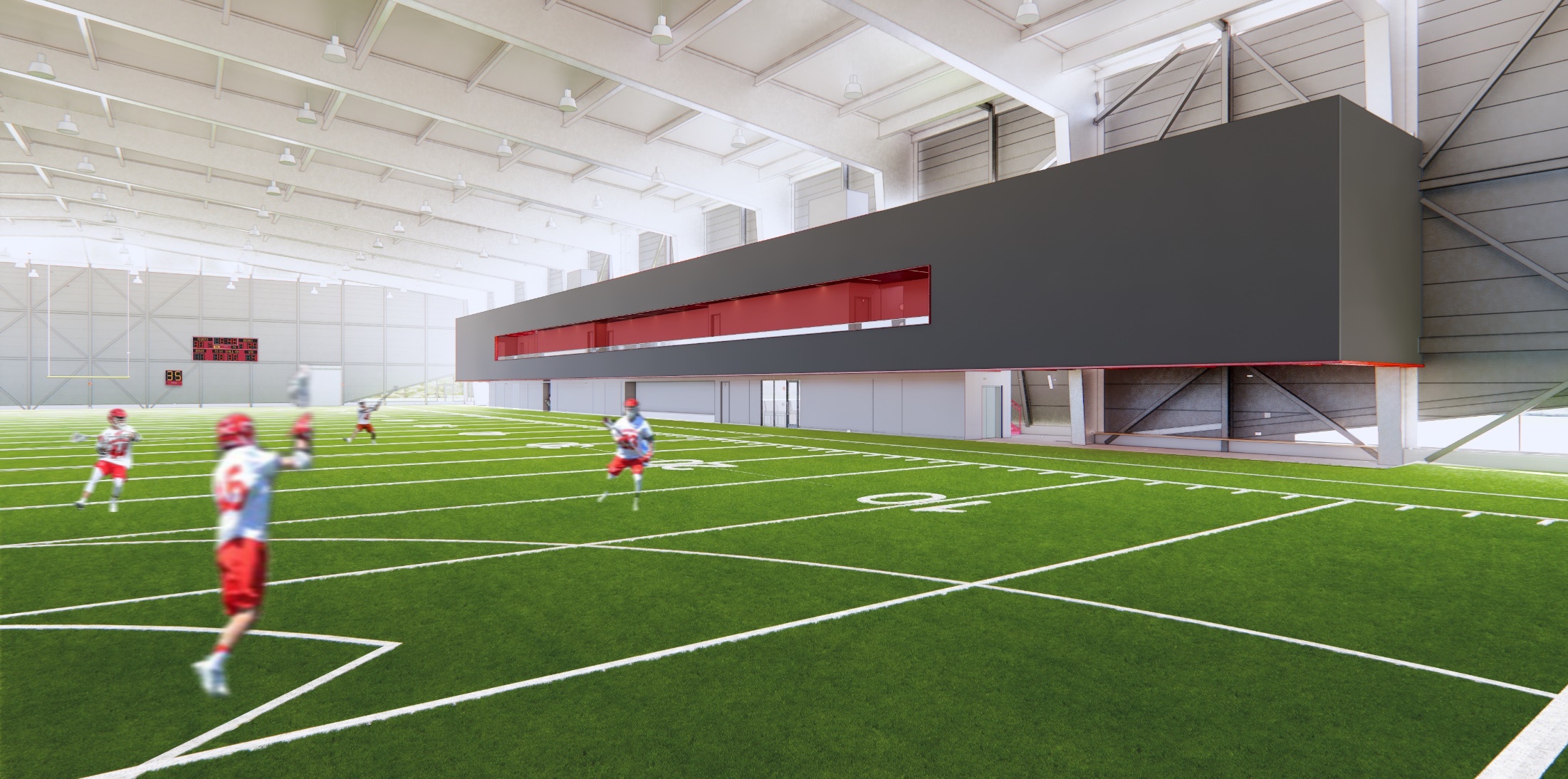 13
Life Sciences Pavilion
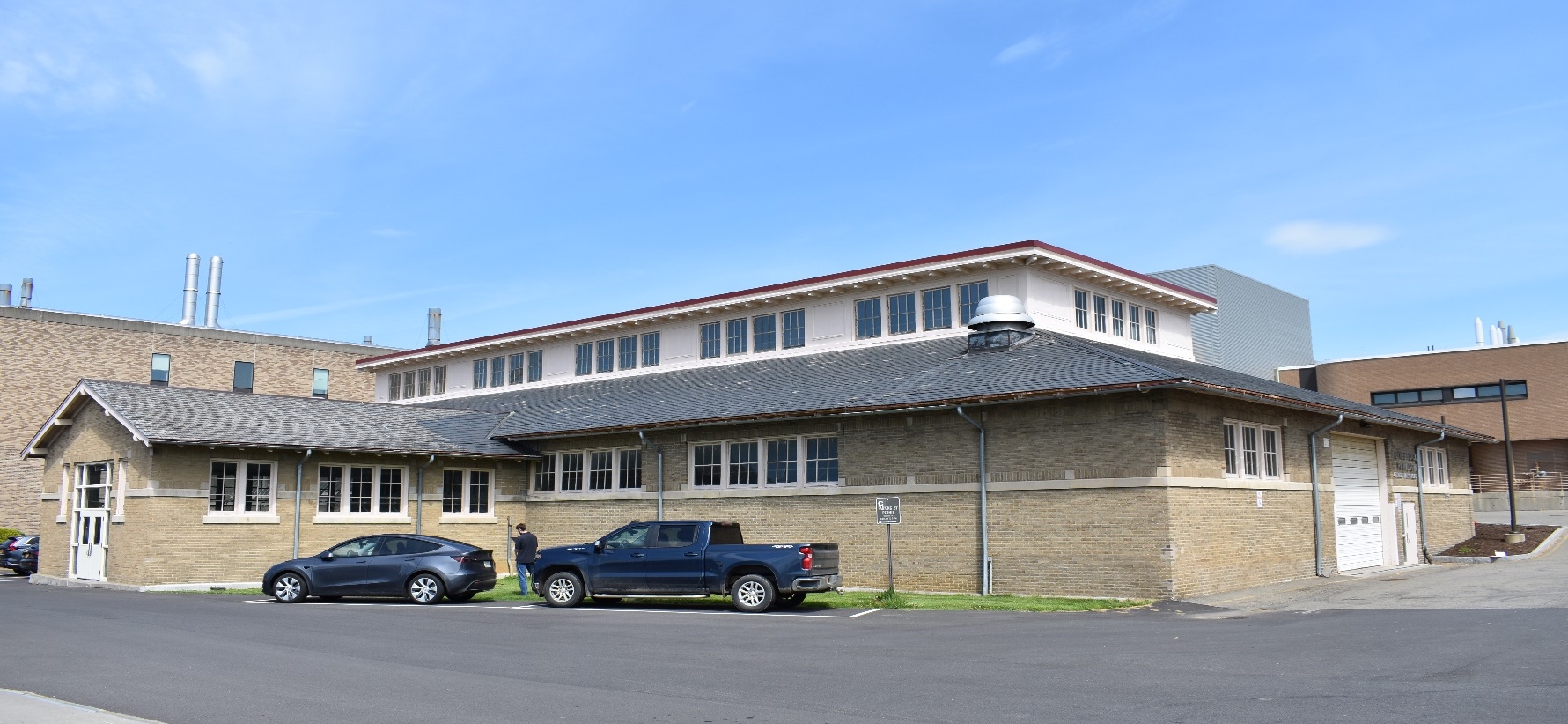 New 132,000 GSF building to provide the College with additional space to support ongoing growth in student population, faculty hiring, and research activity.
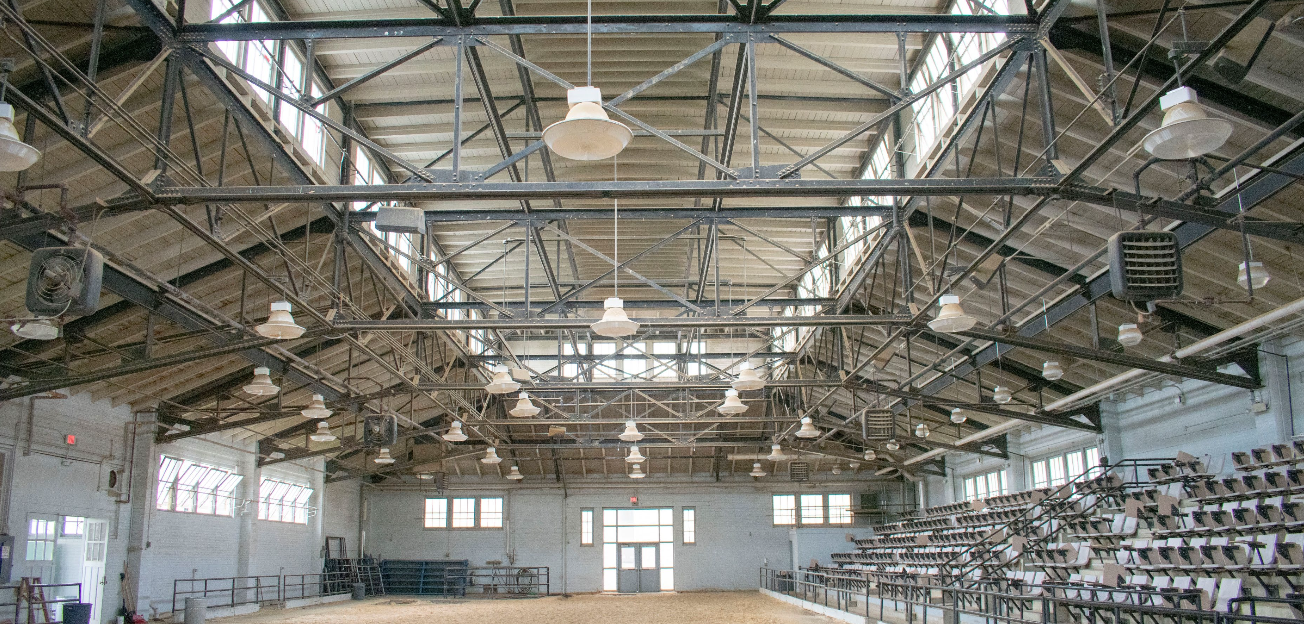 New 132,000 GSF building to provide the College with additional space to support ongoing growth in student population, faculty hiring, and research activity.
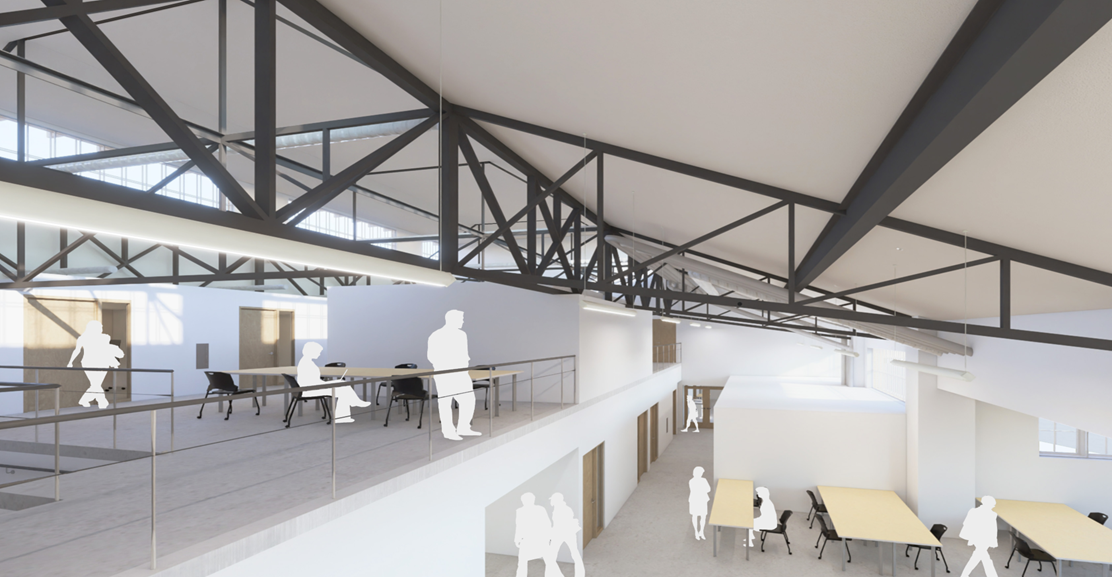 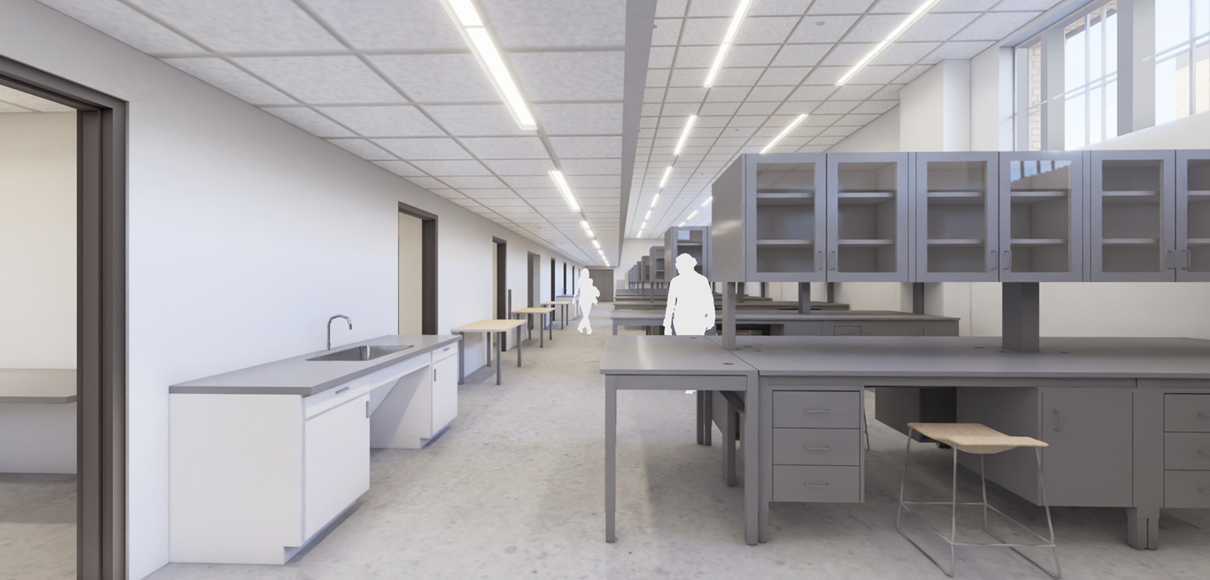 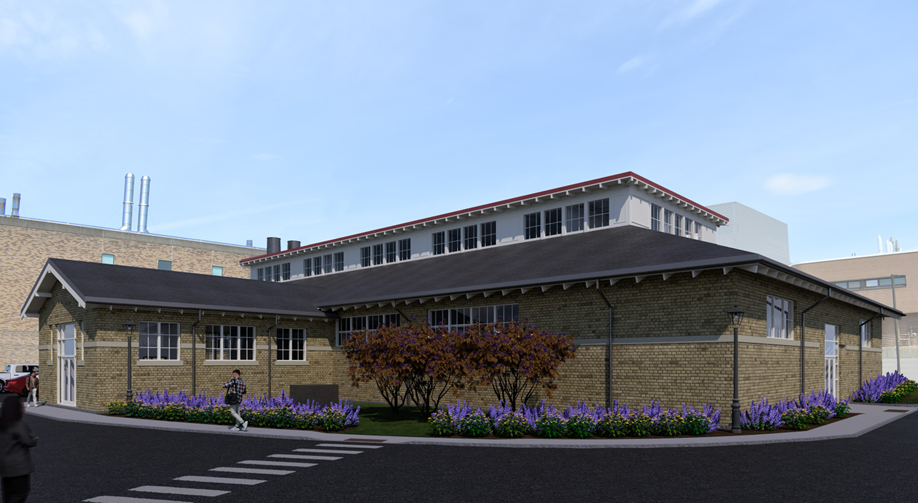 New 132,000 GSF building to provide the College with additional space to support ongoing growth in student population, faculty hiring, and research activity.
Construction Phase - Communication
“The single biggest problem in communication is the illusion  that it has taken place.” - George Bernard Shaw
Please Err on the side of over communicating but…be clear and concise 

Think early and often about the local and campus wide impact of your project (update Trimble project construction impacts statement)


Use a layered approach targeted for each type of audience 		 
“Success with Constant Contact bi-weekly project updates for impactful projects”

Don’t forget your third-party consultants (FM Global, Commissioning Agents, Testing agents etc…)

Every project should have a project communication plan/strategy in place…that has been shared and vetted with partners and stakeholders
Questions?